Wie Forscher arbeiten.
Naturwissenschaftliche Arbeits- und Denkweisen
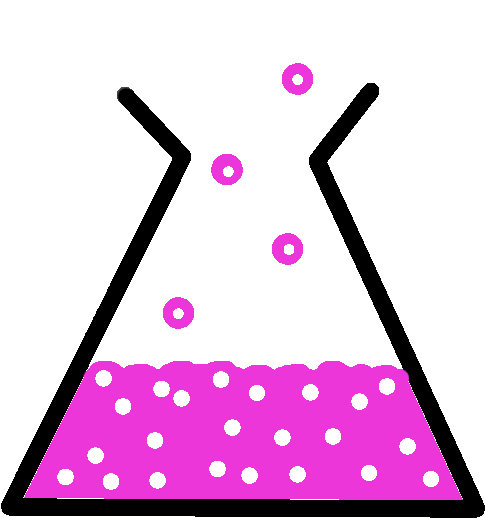 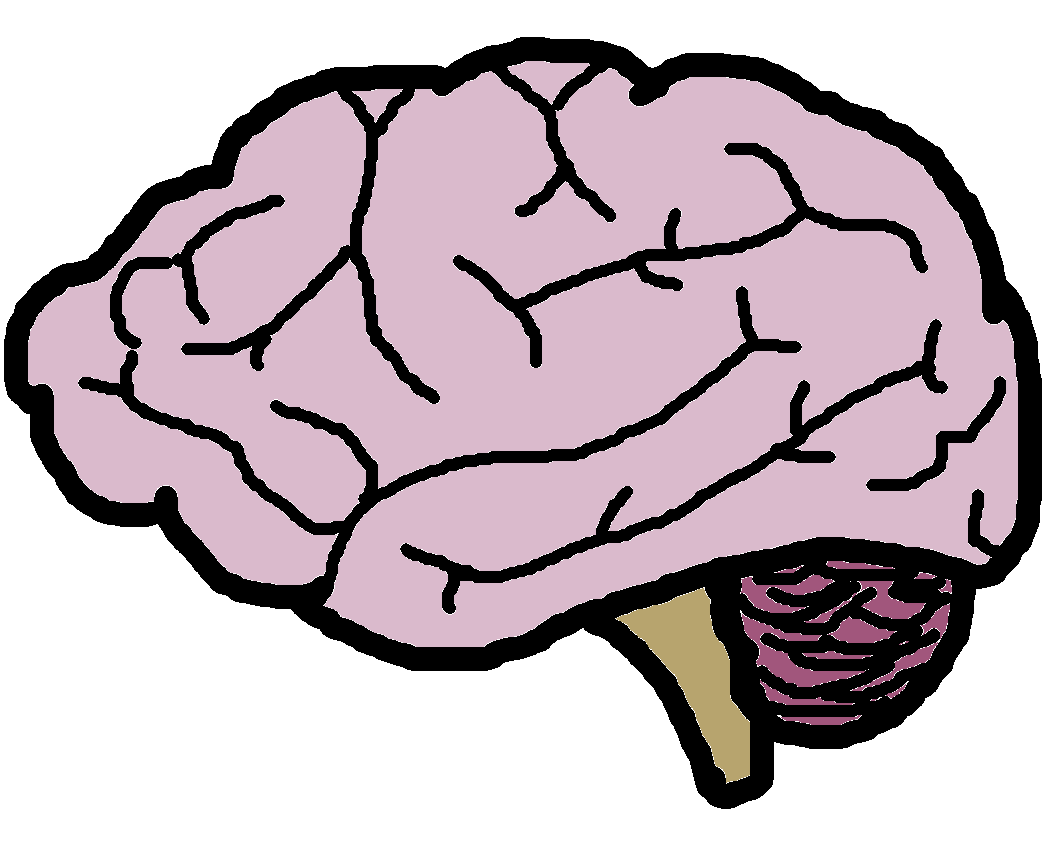 Stand 17.11.2023
1
Wie Forscher Gesetzmäßigkeiten entdecken und Regeln aufstellen
In allen Naturwissenschaften finden sich Gesetzmäßigkeiten oder Regeln wieder, die in der Vergangenheit von Forschern gefunden oder aufgestellt wurden. 

Ein Beispiel hierfür ist die Knallgasprobe. Erst bei einem richtigen Verhältnis von Wasserstoff und Sauerstoff kommt es zu einer Reaktion. 

Wie Forscher wissenschaftlich experimentieren und Regeln aufstellen, um solche Experimente zu wiederholen, wird im Folgenden am Beispiel von Katalysatoren klar.
2
Mit dieser Unterrichtseinheit…
…kannst du:

nachvollziehen, wie Forscher Gesetzmäßigkeiten finden,

einen eigenen Forschungsplan erstellen,

Eigenschaften von Katalysatoren benennen und

diese mithilfe eines Versuchs oder Diagramms darstellen.
3
Du weißt schon, dass…
… es endotherme und exotherme Reaktionen gibt,

… man Aktivierungsenergie benötigt, um Reaktionen zu starten,

… man einen Versuch mit einem Versuchsprotokoll versehen muss, und dass…

… es Nachweisreaktionen für Teilchen oder Verbindungen gibt.
4
Aufgabe 1 von 2
Forscher haben zwei Möglichkeiten, wie sie neue Gesetzmäßigkeiten finden können:
beobachten, was passiert, wenn man immer wieder zwei verschiedene Stoffe zusammengibt, oder 
sich vorher überlegen, was man haben möchte und gezielt nach einem Stoff suchen, der das gewünschte Produkt liefert. 
In der Regel wird der zweite Weg gewählt. 

In unserem Fall ist es das Ziel, Sauerstoff herzustellen. Ob wir erfolgreich waren können wir mit der Glimmspanprobe überprüfen, denn damit lässt sich Sauerstoff nachweisen.
5
Aufgabe 1 von 2
Professor Schlau möchte Sauerstoff herstellen und sucht nach einer Verbindung, die Sauerstoff enthält. Er findet in seinem Vorratsschrank eine Wasserstoffperoxid-Lösung (H2O2, w = 3 %). Diese gibt er in ein Reagenzglas und beobachtet, was passiert, wenn er einen glimmenden Span in das Reagenzglas hält.
Was könnte Professor Schlau beobachtet haben? Notiere eine mögliche Beobachtung und eine Erklärung dazu.
6
7
Beobachtung: Nachdem die Wasserstoffperoxid-Lösung in das Reagenzglas gegeben wurde, konnte keine Beobachtung gemacht werden. Auch beim Hineinhalten des Glimmspans ist nichts sichtbares passiert.

Erklärung: Da die Glimmspanprobe negativ war, konnte kein Sauerstoff nachgewiesen werden.
8
Aufgabe 1 von 2
Da die Glimmspanprobe negativ war, muss Professor Schlau einen neuen Ansatz finden. Er könnte z.B. einen Stoff dazugeben oder die Wasserstoffperoxid-Lösung erhitzen.









Auf der nächsten Seite wird im Video gezeigt was passiert, wenn die Wasserstoffperoxid-Lösung erhitzt wird.
9
Aufgabe 1 von 2
Sieh dir das Video an. Beschreibe schriftlich, was du beobachten kannst.
10
Beobachtung
Ohne Erhitzen passiert nichts, aber bei Zufuhr von Wärme zur Wasserstoffperoxid-Lösung bilden sich Gasblasen.
11
Problem
Professor Schlau muss noch herausfinden, was in den Gasblasen ist.

In den Gasblasen könnten sich drei verschiedene Stoffe befinden:
Dampfförmiges Wasserstoffperoxid, falls dieses siedet oder
Sauerstoffgas, falls Wasserstoffperoxid zerfällt oder
Wasserstoffgas, ein mögliches weiteres Zerfallsprodukt.
Beschreibe schriftlich, was in den drei Fällen mit einem glühenden Glimmspan geschehen müsste.
12
13
Im Fall von Wasserstoffperoxid-Dampf müsste der Glimmspan ausgehen, weil kein Sauerstoff für das Weiterglimmen zur Verfügung steht.

Bei Sauerstoff müsste der glühende Span heller aufglimmen, weil nun mehr Sauerstoff da ist.

Bei Wasserstoff müsste eine Knallgas-Reaktion ablaufen, weil Sauerstoff aus der Luft auch vorliegt.
14
Immer noch Aufgabe 1 von 2
Das waren jetzt drei Hypothesen.

Im nächsten Schritt muss Professor Schlau mit Hilfe eines Experiments überprüfen, welche der drei Hypothese bestätigt werden kann.
Beschreibe in wenigen Worten schriftlich, welche Schritte der Professor als nächstes unternehmen muss. Nutze dafür die folgenden Folien.
15
Hypothese 1
Der Glimmspan geht aus, da die Wasserstoffperoxid-Lösung verdampft und die Luft (mit dem Sauerstoff) verdrängt.
16
Experiment 1
Ziel: Einfluss von Wärmezufuhr auf die Wasserstoffperoxid-Lösung untersuchen.

Material: Reagenzglas, Reagenzglas-Klammer, Brenner, Dreibein + Keramikdrahtnetz, Becherglas, Glimmspan 

Chemikalien: Wasserstoffperoxid-Lösung w = 3 %
17
Experiment 1
Durchführung: Erhitze die Wasserstoffperoxid-Lösung vorsichtig, bis es zur Gasblasenbildung kommt. Teste das entstehende Gas mit dem glühenden Glimmspan.

Beobachtung: Der Glimmspan flammt wieder auf.  

Interpretation: Die Glimmspanprobe war positiv. Es ist offenbar eine Reaktion abgelaufen, in der sich Sauerstoff gebildet hat.
18
Ergebnis 1
Die Hypothese 1 ist widerlegt.
Beachte die Hinweise auf der nächsten Folie, bevor du zur nächsten Hypothese weitergehst.
19
Hinweis
Weil bei Hypothese 1 schon eine positive Glimmspanprobe erfolgte, kann Hypothese 2 entsprechend angepasst und erweitert werden. 

Dir ist bereits bekannt, dass Aktivierungsenergie für eine Reaktion benötigt wird.
20
Hypothese 2
Es kommt zu einer Reaktion, bei der sich Sauerstoff bildet. Die für die Reaktion nötige Aktivierungsenergie wird durch das Erhitzen hinzugeführt.
21
Experiment 2
Ziel: Einfluss von Erhitzen auf die Wasserstoffperoxid-Lösung untersuchen.

Material: Reagenzglas, Reagenzglas-Klammer, Brenner, Dreibein + Keramikdrahtnetz, Becherglas, Glimmspan 

Chemikalien: Wasserstoffperoxid-Lösung w = 3 %
22
Experiment 2
Durchführung: Führe die Glimmspanprobe vor dem Erhitzen der Wasserstoffperoxid-Lösung durch. Erhitze nun die Wasserstoffperoxid-Lösung vorsichtig, bis es zur Gasblasenbildung kommt. Führe die Glimmspanprobe nach dem Erhitzen erneut durch.

Beobachtung: Bei fehlender Wärmezufuhr passiert bei der Glimmspanprobe nichts. Nach der Gasblasenbildung flammt der Span wieder auf. 

Interpretation: Erst bei ausreichender Wärmezufuhr kommt es zu einer Reaktion und zur Bildung von Sauerstoff. Die ausreichende Wärmezufuhr entspricht der benötigten Aktivierungsenergie.
23
Ergebnis 2
Hypothese 2 kann bestätigt werden.

Da Hypothese 2 bestätigt wurde, kann auf eine Formulierung der Hypothese 3 verzichtet werden.
24
Bestätigung
Bei Erhitzen der Wasserstoffperoxid-Lösung läuft eine Reaktion ab. Es bildet sich Sauerstoff. Die für die Reaktion nötige Aktivierungsenergie wird durch das ausreichende Erhitzen hinzugefügt.
25
Gesetz
Durch das Zuführen von Aktivierungsenergie zu einer Wasserstoffperoxid-Lösung kommt es zu einer Reaktion, bei der sich Sauerstoff bildet.
26
Zusammenfassung: Der Forschungsplan
Beobachtung
Problem
Hypothese
Experiment
Widerlegung
Kommt es zum erwar-teten Ergebnis?
nein
ja
Bestätigung
Gesetzmäßigkeit
Aufgabe 2 von 2
Beim ersten Ansatz war die Glimmspanprobe negativ und es gab zwei Überlegungen, wie es zur Bildung von Sauerstoff kommen kann: 
durch Erhitzen oder
durch das Hinzufügen eines neuen Stoffes.

Beim Erhitzen der Wasserstoffperoxid-Lösung hat sich Sauerstoff gebildet.

Als nächstes muss Professor Schlau testen, ob es bei Zugabe eines weiteren Stoffes auch zur Sauerstoffbildung kommt.
28
Aufgabe 2 von 2
Tipp: verwende den Stoff Braunstein (MnO2).

Versuch: Gib eine große Braunsteinflocke (MnO2) zu einer Wasserstoffperoxid-Lösung (H2O2, w = 3 %) hinzu [1].
Beschreibe den Ablauf des Versuchs und erstelle deinen eigenen Forschungsplan. Nutze dafür den vorangegangenen Versuch, den Forschungsplan und die zwei Videos auf den folgenden Seiten. Beginne mit den Videos.
29
Aufgabe 2 von 2
Sieh dir das Video an. Stelle erste Überlegungen an, was passiert sein könnte. Nächstes Video.
30
Aufgabe 2 von 2
Sieh dir das Video an. Stelle erste Überlegungen an, was passiert sein könnte.
31
Nutze den Forschungsplan auf der nächsten Seite als Navigationshilfe. Die weiteren Folien sind auf dem Forschungsplan verlinkt.

Klicke auf die einzelnen Felder, um zwischen dem Forschungsplan und den zu bearbeitenden Folien zu navigieren.
32
Zusammenfassung: Der Forschungsplan
Beobachtung
Problem
Hypothese
Experiment
Widerlegung
Erwartetes Ergebnis?
nein
ja
Bestätigung
Gesetzmäßigkeit
Beobachtung
Formuliere deine Beobachtung.

Wenn du deine Beobachtung aufgestellt hast, klicke hier.
Falls du bei der Formulierung der Beobachtung Hilfe benötigst, klicke hier.
34
Beschreibe, was du im Video siehst.





Klicke hier, um zur Beobachtung zurückzukehren.
35
Beobachtung
Bei Zugabe der Braunsteinflocke zu einer Wasserstoffperoxid-Lösung bilden sich Gasblasen.
Während der Gasblasenbildung fängt der glühende Glimmspan wieder an zu brennen.
Klicke hier, um zum Forschungsplan zurückzukehren.
36
Problem
Formuliere das Problem des Experiments.

Wenn du das Problem aufgestellt hast, klicke hier.
Falls du bei der Formulierung des Problems Hilfe benötigst, klicke hier.
37
Überlege, was für den Start der Reaktion nötig ist.

Denke dabei auch an den Versuch ohne Braunsteinflocke. Gehe ggf. zum ersten Versuch zurück.



Klicke hier, um zum Problem zurückzukehren.
38
Problem
Für die Bildung von Sauerstoff-Blasen ist eine Aktivierungsenergie z.B. in Form von Wärmezufuhr nötig.
Klicke hier, um zum Forschungsplan zurückzukehren.
39
Hypothese
Formuliere eine Hypothese.

Wenn du deine Hypothese aufgestellt hast, klicke hier.
Falls du bei der Formulierung der Hypothese Hilfe benötigst, klicke hier.
40
Überlege, wofür man die Braunsteinflocke braucht. 

Was unterscheidet den Braunsteinflockenversuch von dem Versuch davor?



Klicke hier, um zur Hypothese zurückzukehren.
41
Hypothese
Die Zugabe von Braunsteinflocken zu einer Wasserstoffperoxid-Lösung ersetzt die Wärmezufuhr, die zur Bildung von Sauerstoff nötig ist.
Klicke hier, um zum Forschungsplan zurückzukehren.
42
Experiment
Formuliere ein Experiment.

Wenn du dein Experiment aufgestellt hast, klicke hier.
Falls du bei der Formulierung des Experiments Hilfe benötigst, klicke hier.
43
Nutze das Video zum Rekonstruieren des Versuchs.

Interpretation: Überlege, welche Funktion die Braunsteinflocke im Reaktionsablauf hat. 



Klicke hier, um zum Experiment zurückzukehren.
44
Experiment
Ziel: Einfluss von Braunsteinflocken auf die Wasserstoffperoxid-Lösung untersuchen.

Material: Reagenzglas, Stativ, Muffe, Klemme, Becherglas, Glimmspan 

Chemikalien: Wasserstoffperoxid-Lösung (w = 3 %), Braunsteinflocken (MnO2)
Klicke hier für die nächste Seite.
45
Experiment
Durchführung: Zur Wasserstoffperoxid-Lösung wird eine größere Braunsteinflocke gegeben. Während der Gasblasenbildung wird die Glimmspanprobe durchgeführt.  

Beobachtung: Bei Zugabe einer Braunsteinflocke kommt es zur Gasblasenbildung, die wiederum zu einer positiven Glimmspanprobe führt. 

Interpretation: Die Braunsteinflocke beeinflusst die Aktivierungsenergie, die für den Ablauf der Reaktion nötig ist. 
Es hat sich Sauerstoff gebildet.
Klicke hier, um zum Forschungsplan zurückzukehren.
46
Ergebnis
Ist dein erwartetes Ergebnis erreicht worden? 

Falls ja, klicke hier.
Falls du bei der Formulierung des Ergebnisses Hilfe benötigst, klicke hier.
47
Überlege, ob die Hypothese bestätigt oder widerlegt wurde. 

Du solltest die Hypothese bestätigt haben. Gehe ansonsten zurück und versuche den Fehler zu finden.


Klicke hier, um zum Ergebnis zurückzukehren.
48
Ergebnis
Die Hypothese ist bestätigt.
Klicke hier, um zum Forschungsplan zurückzukehren.
49
Bestätigung
Formuliere eine Bestätigung.

Wenn du deine Bestätigung aufgestellt hast, klicke hier.
Falls du bei der Formulierung der Bestätigung Hilfe benötigst, klicke hier.
50
Formuliere, welchen Einfluss die Braunsteinflocken auf die Reaktion haben. Denke dabei auch an die Nachweisreaktion.


Klicke hier, um zur Bestätigung zurückzukehren.
51
Bestätigung
Braunstein hat einen Einfluss auf die Aktivierungsenergie. Auch ohne die Wärmezufuhr kommt es zur Gasblasenbildung und einer positiven Glimmspanprobe. Eine Reaktion hat stattgefunden.
Klicke hier, um zum Forschungsplan zurückzukehren.
52
Gesetzmäßigkeit
Formuliere eine Gesetzmäßigkeit.

Wenn du deine Gesetzmäßigkeit aufgestellt hast, klicke hier.
Falls du bei der Formulierung der Gesetzmäßigkeit Hilfe benötigst, klicke hier.
53
Versuche eine allgemeingültige Gesetzmäßigkeit für den Einfluss der Braunsteinflocken aufzustellen. 

Vergiss dabei nicht den Unterschied zu dem Versuch mit der Wärmezufuhr.


Klicke hier, um zur Gesetzmäßigkeit zurückzukehren.
54
Gesetzmäßigkeit
Es gibt Stoffe, die einen Einfluss auf die Aktivierungsenergie von Reaktionen haben. Diese Stoffe nennt man Katalysatoren. Katalysatoren können die Aktivierungsenergie herabsetzen und die Reaktionsgeschwindigkeit erhöhen. Die Katalysatoren werden dabei nicht verbraucht.
55
Das sollte bleiben:
Forscher stellen Regeln auf, indem sie einem bestimmten Ablauf folgen. Der Forschungsplan beinhaltet dabei alle wichtigen Schritte wissenschaftlichen Arbeitens.

Es gibt Stoffe, die sich auf die Aktivierungsenergie auswirken, als ob man von Außen Energie zuführen würde. Diese nennt man Katalysatoren.

Katalysatoren können die Aktivierungsenergie herabsetzen und die Reaktionsgeschwindigkeit erhöhen. Die Katalysatoren werden dabei nicht verbraucht.
56
Forscher folgen einem Plan, um Gesetzmäßig-keiten zu entdecken und Regeln aufzustellen
Forscher finden Gesetzmäßigkeiten nicht nur zufällig. Es ist möglich zu beobachten was passiert, wenn man wiederholt zwei verschiedene Stoffe zusammengibt. Dies führt aber nur selten zum Ziel. Deswegen wird vorher überlegt, was man haben möchte und gezielt nach einem Stoff gesucht, der das gewünschte Produkt enthält. 

Das Aufstellen von Regeln erfolgt nicht willkürlich, sondern nach einem Forschungsplan. Dies ist wichtig, damit andere Forscher den Ablauf nachvollziehen und ggf. die Experimente selbst auch durchführen können.
57
Teste dich selbst (1 von 2)
Klicke auf den Button links zum Beantworten. Mehrere Antworten können richtig sein. 

Ein Forschungsplan beim Aufstellen von Gesetzmäßigkeiten nach einem bestimmten Muster ist wichtig, damit:
andere die Gesetzmäßigkeiten verstehen und überprüfen können.
nur der Forscher die Gesetzmäßigkeiten verstehen und überprüfen kann.
Regeln nicht willkürlich aufgestellt werden.
58
Teste dich selbst (1 von 2)
Bearbeite die folgende Aufgabe. Mehrere Behauptungen können richtig sein.

In einem Forschungsplan enthalten ist:
ein Experiment
eine Beobachtung
eine Analyse
59
Teste dich selbst (1 von 2)
Bearbeite die folgende Aufgabe. Mehrere Antworten können richtig sein.

Der Katalysator:
erhöht die Aktivierungsenergie.
wird bei der Reaktion verbraucht.
verringert die Aktivierungsenergie.
führt in einer Wasserstoffperoxid-Lösung zur Bildung von Wasserstoff.
führt in einer Wasserstoffperoxid-Lösung zur Bildung von Sauerstoff.
60
Teste Dich selbst (2 von 2)
Vergleiche beide Diagramme einer ablaufenden Reaktion und entscheide, bei welchem der beiden ein Katalysator verwendet wurde [2]. Erkläre woran du dies erkennst. Ergänze die drei Lücken. Die Lösung findest du auf der nächsten Folie.
61
62
Bei dem linken Diagramm ist die Aktivierungs-energie EA niedriger. Hier kam ein Katalysator zum Einsatz. Es muss weniger Energie z.B. in Form von Wärme zugeführt werden, damit die Reaktion ablaufen kann. Dadurch wird die Reaktionsgeschwindigkeit erhöht. [2]
EA
EA
Edukte
Edukte
Produkte
Produkte
63
Wie sicher könntest du einen weiteren Forschungsplan aufstellen und die Eigenschaften von Katalysatoren mithilfe eines Versuchs oder Diagramms darstellen?
Hast Du den grünen Smiley gewählt, freu Dich, Du hast das Thema verstanden.
Hast Du den gelben oder den roten Smiley gewählt, dann schreibe genau auf , was für Dich noch unklar ist, und schicke eine Nachricht an deinen Betreuer.
64
Diese Anleitung wurde gefertigt von
Patrick Lorenz.
Im Rahmen der Zulassungsarbeit „Methodenbausteine für SOL im 
Online-Unterricht Chemie“ 
in der Abteilung für Didaktik der Chemie an der Universität Bayreuth.
Bildquellen:
Alle Bilder und Graphiken wurden in der Abteilung Didaktik der Chemie, Universität Bayreuth erstellt.

[1] http://www.unterrichtsmaterialien-chemie.uni-goettingen.de/material/7-8/V7-434.pdf
[2] https://www.schule-bw.de/faecher-und-schularten/berufliche-bildung/ernaehrungslehre/unterrichtsmaterialien/handreichungen/handreichung_ernaehrung_und_chemie/eingangsklasse/lpe6/lpe_0603
65